Welcome to American Studies!
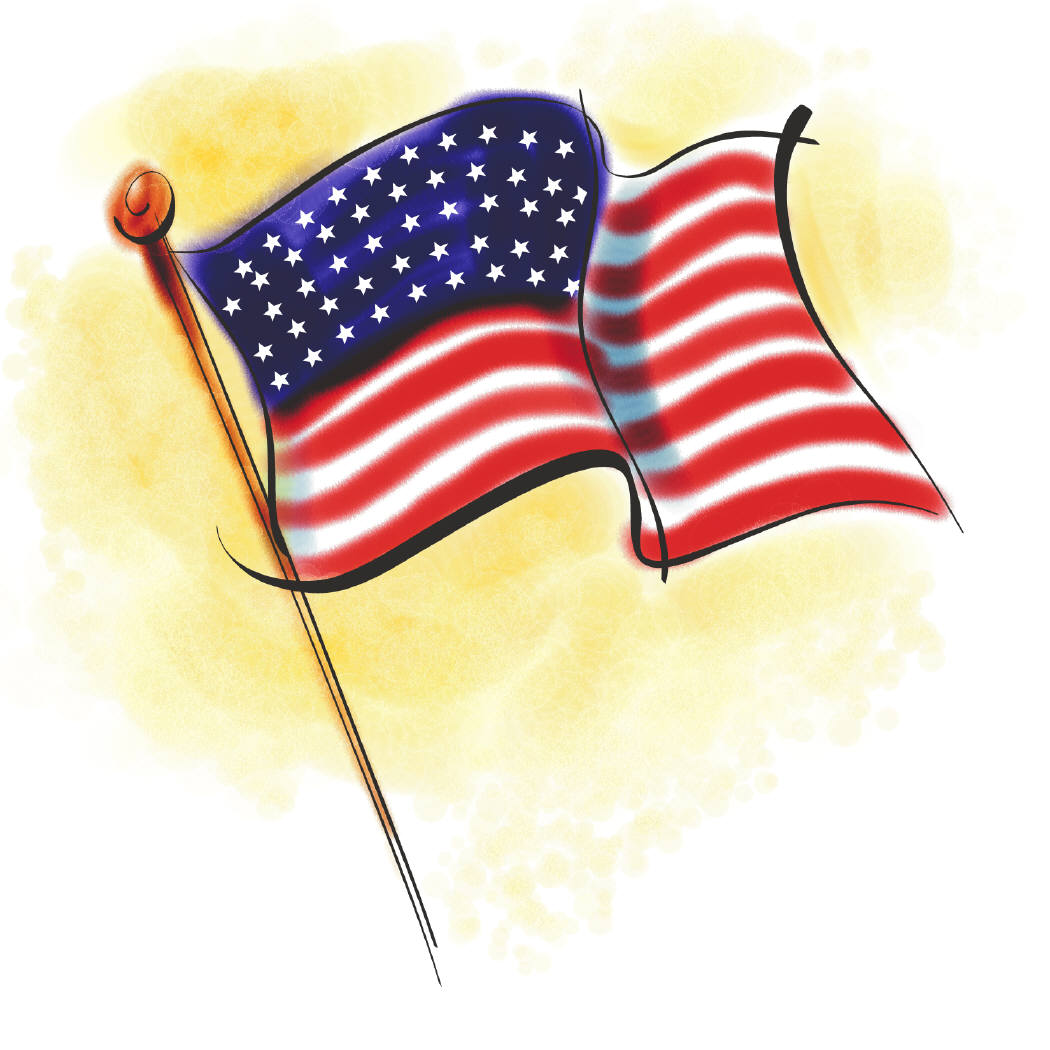 Jean Antieau
694-7117 ext. 7668
jantieau@hpsk12.net
6th  Hour Planning
American Studies: US History 1754-1877
Unit One: Discontent and Revolution
Unit Two: The Constitution in a New Nation
Unit Three: The Bill of Rights and the American Legal System
Unit Four: World Governments
	SEMESTER 1 EXAM (Cumulative)
Unit Five: Manifest Destiny
Unit Six: The Civil War & Reconstruction
Unit Seven: Consumer Economics
	SEMESTER 2 EXAM (Cumulative)
General Overview
Textbook: Call to Freedom will be stored in the classroom.  Students may check out a copy if needed.
Novels: My Brother Sam is Dead & Iron Thunder 
Project-Based Curriculum: Students are presented with information (readings, video clips and notes) and must create a “product” to demonstrate their learning regularly.
History Alive!
Policies & Procedures
Make-up Work: Students are to check my assignment box for missing work when returning from an absence.  Students should check with me for specific due dates.
Late Work: Students who do not complete work by the due date will not receive full credit.  All missing work must be turned in by the end of the unit to receive credit.
Extra Credit: Points will be offered on most projects for exceptional and additional work.
Grades
Grades are available on Family Access.  Please check on Friday or Monday.
Students are graded on a percentage basis.
	Tests		30%  ( 1 per unit)
	Projects		30%	
	Quizzes		20%	(3-4 per unit)
	Daily Work	15%	(includes Binders)
	Participation	5%


District Assessments	20% of semester  grade
Grading
Test/Quiz Re-takes: 
	Students may re-take quizzes if they 	receive a 79% or less.  Quizzes must be 	made up within 1 week after school or 	during Intervention.
	Re-takes are not available on Unit Tests 	unless the overall student results indicate a 	need for re-teaching.
Communication
EMAIL: jantieau@hpsk12.net
Family Access: check weekly for grades in all classes
Message Center: emails sent to families about curriculum, reminders or general information
Parent-Teacher Conferences
Agenda: Feel free to write notes to me and I will respond.  
Telephone: 694-7117 ext. 7668
Communication
***Class Website: http://hjhamericanstudies.weebly.com
 Check for weekly agenda, due dates and assignment downloads as well as study materials.
***Remind App: sign up for text messages/email reminders about upcoming projects and quizzes/tests
Current/Upcoming Projects
Life in the Colonies Brochure – Due Friday, Sept 12
Attention!!
Please update your email address in Family Access (Skyward) so that you can receive class messages from all teachers.